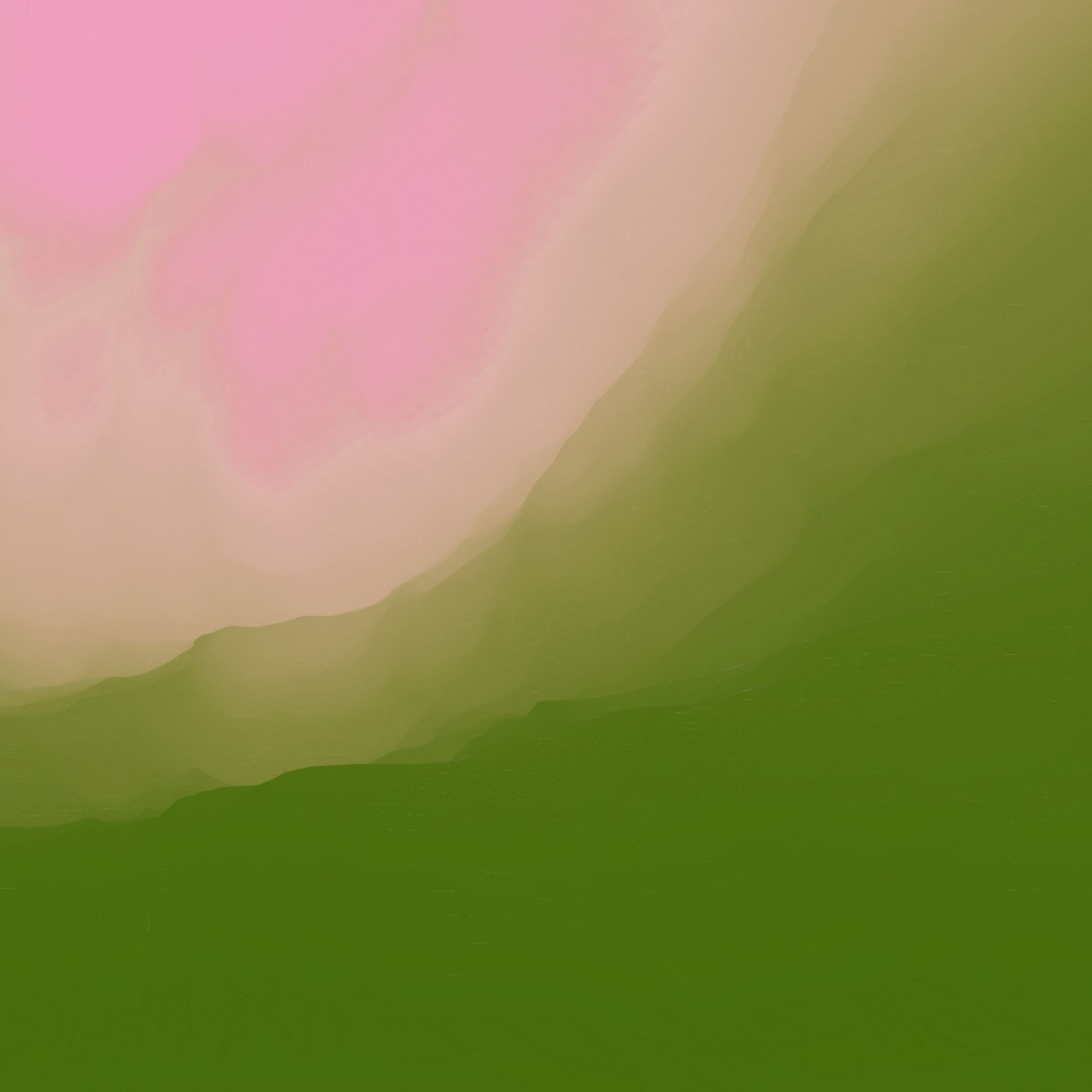 ‘’THE BEST THE TEACHER CAN HOPE FOR IS TO CREATE AN ATMOSPHERE IN HIS/HER CLASSROOM THAT IS SEPARATED FROM ANY NEGATIVE CHALLENGES MENTIONED IN THE CAUSES SECTION.’’
FULYA
YAGMUR
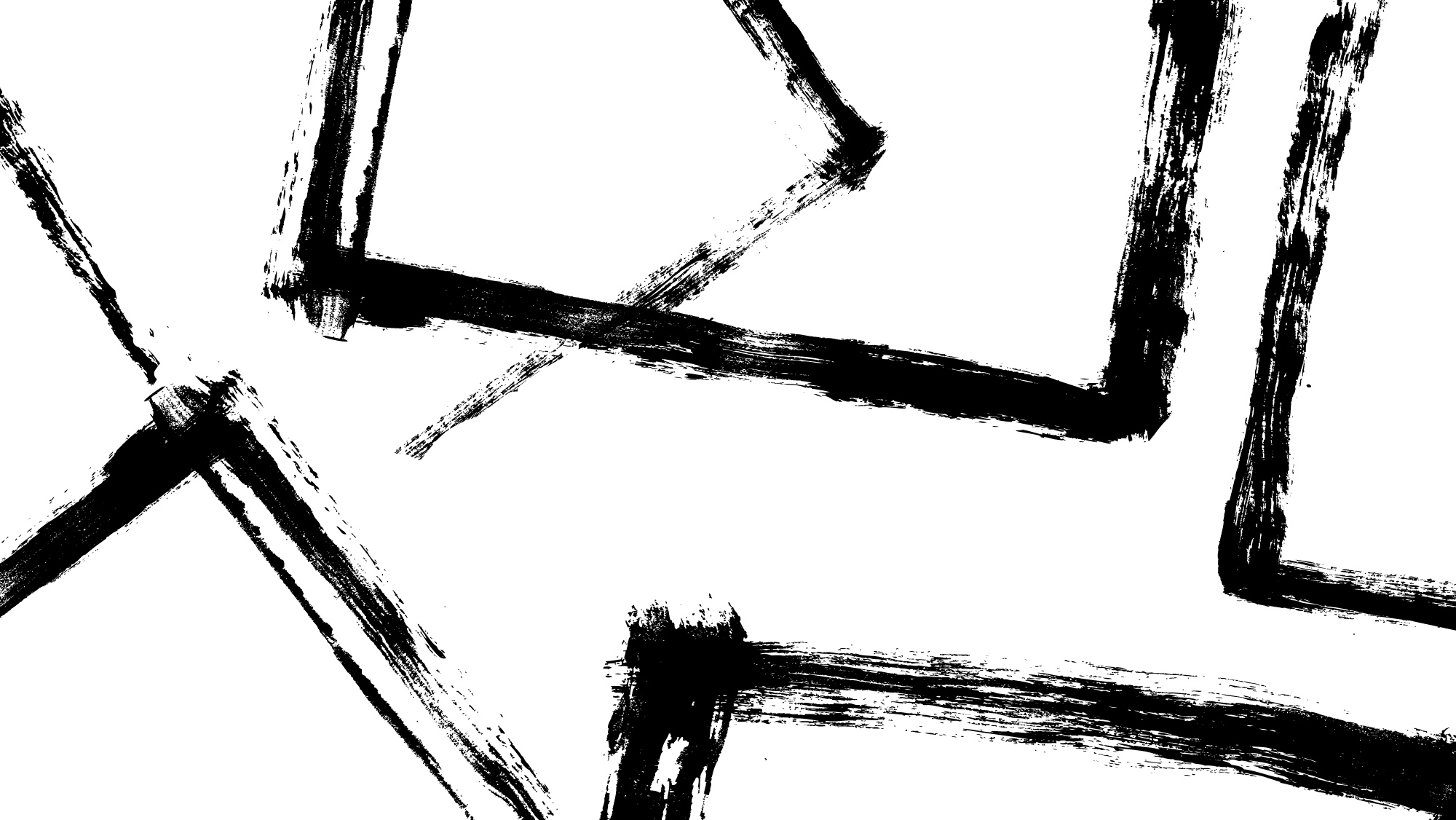 COGNITIVE
BEHAVIORAL
EMOTIONAL
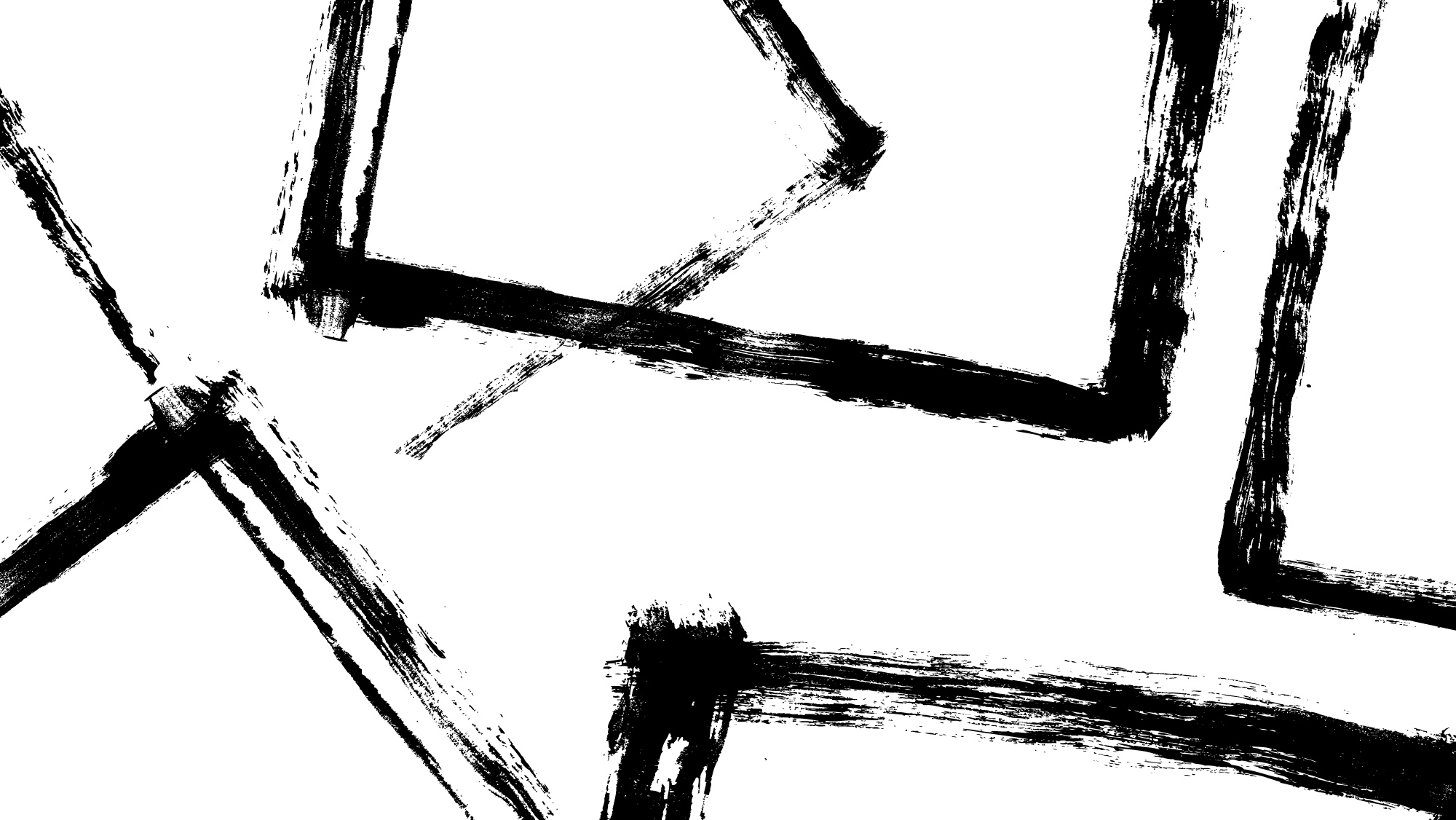 Why do you think there is low participation in language classes?
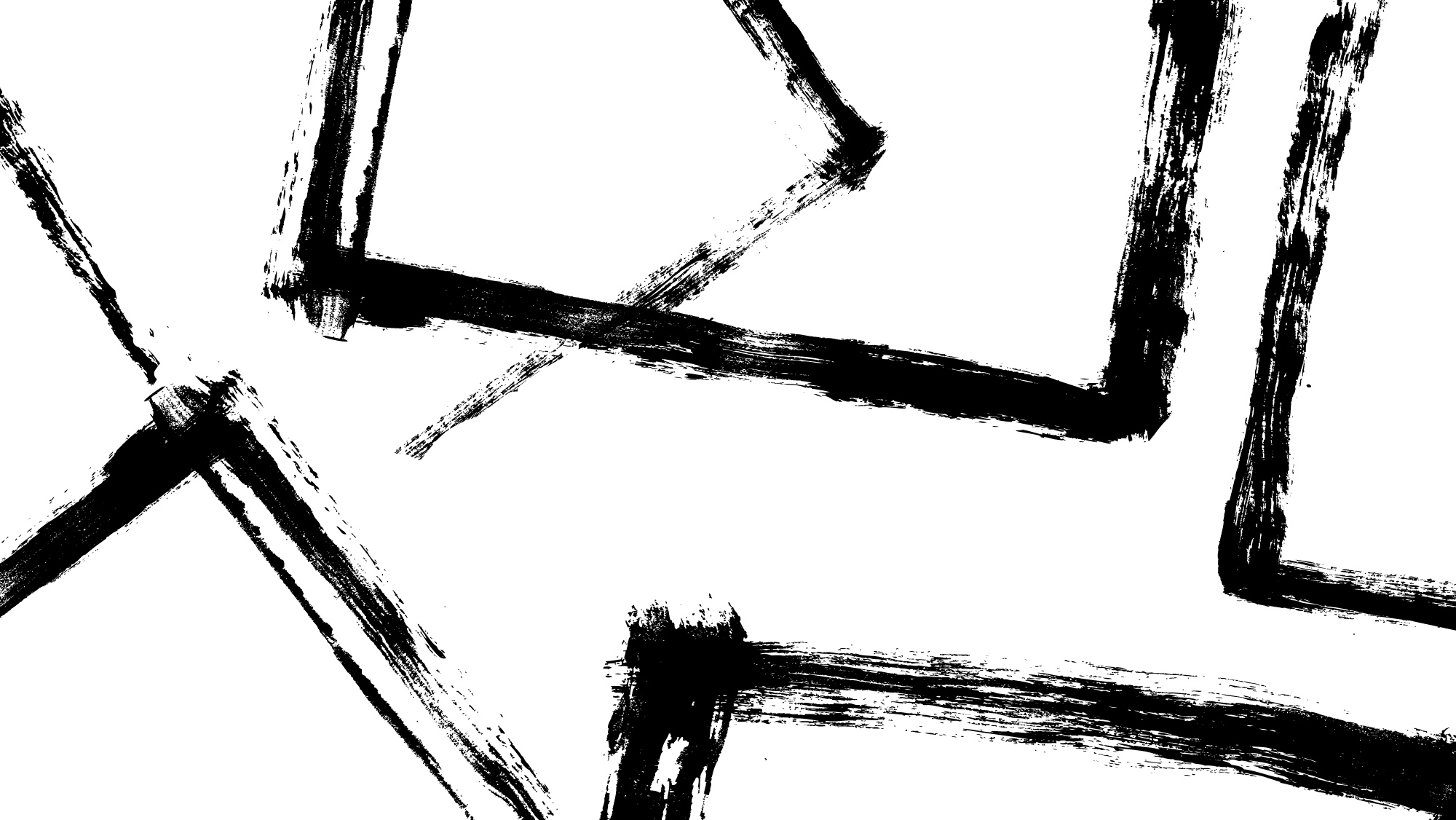 FAKE ENGAGEMENT;
Physical conditions
Teaching style
Content
Other attentional priorities
Social expectations/norms